A Christian Response toHomosexualityDr. Christopher Yuanwww.christopheryuan.com
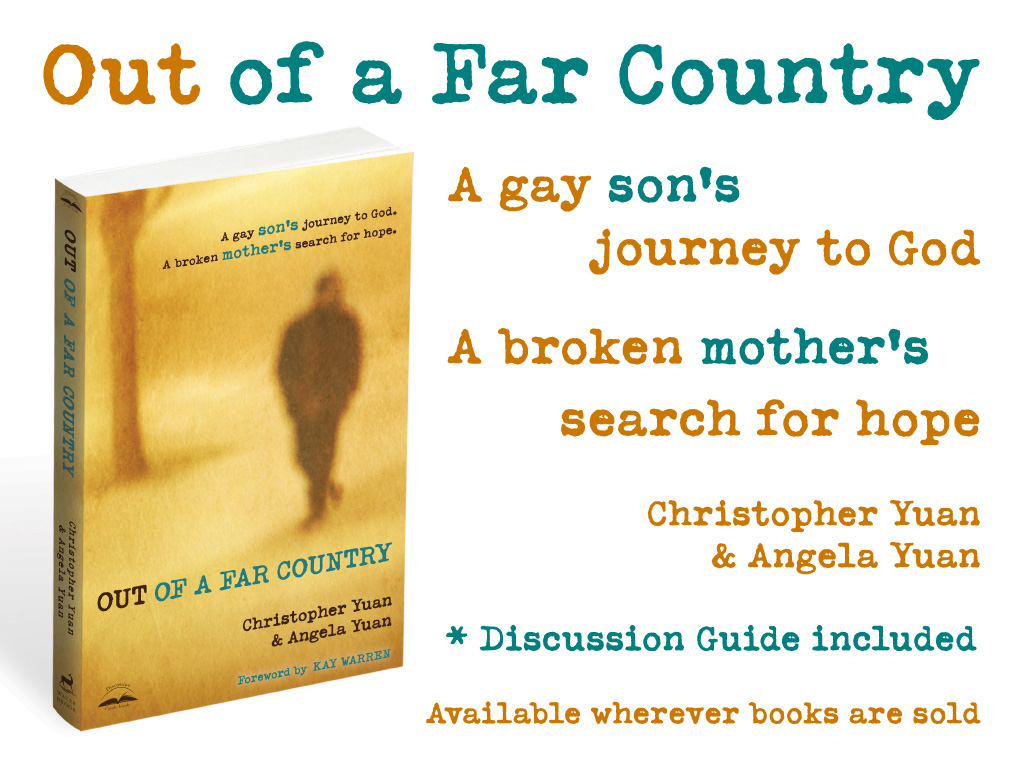 unChristian by David Kinnamon
A Christian Response
Convicted
Homosexuality is not the worst sin
Our sin is just as odious
A Christian Response
Consistent
Regarding relationships
Singleness is a gift (1 Corinthians 7)
Regarding sexuality
Holy Sexuality
Regarding Change
Change is not the absence of struggles, but change is the freedom to choose holiness in the midst of our struggles
A Christian Response
Compassionate
Expect this is present here
Know your position
Assurance of friendship
Zero-tolerance on bullying, stop gay jokes
A Christian Response
Complete
Focus on Truth
“Such were some of you; but you were washed, but you were sanctified, but you were justified in the name of the Lord Jesus Christ and in the Spirit of our God”
Be Redemptive
Christian with Homosexual Feelings
Thank them
Not alone
1 Cor 6:11
A Christian Response
Complete
Christian with Homosexual Feelings
Identity in Christ
Be realistic
Don’t focus so much on externals
Encourage God honoring same-sex friendships
A Christian Response
Complete
LGBT Friends
Do Not...
Compare to addiction, pedophilia, murder, etc.
Say “lifestyle” or “choice”
Say “Love the sinner hate the sin”
Debate (aka “defend the truth”). There’s a time for truth when their heart is open.
A Christian Response
Complete
LGBT Friends
Do...
Pray
Listen
Be Intentional
Be Patient and Persistent
Be Transparent
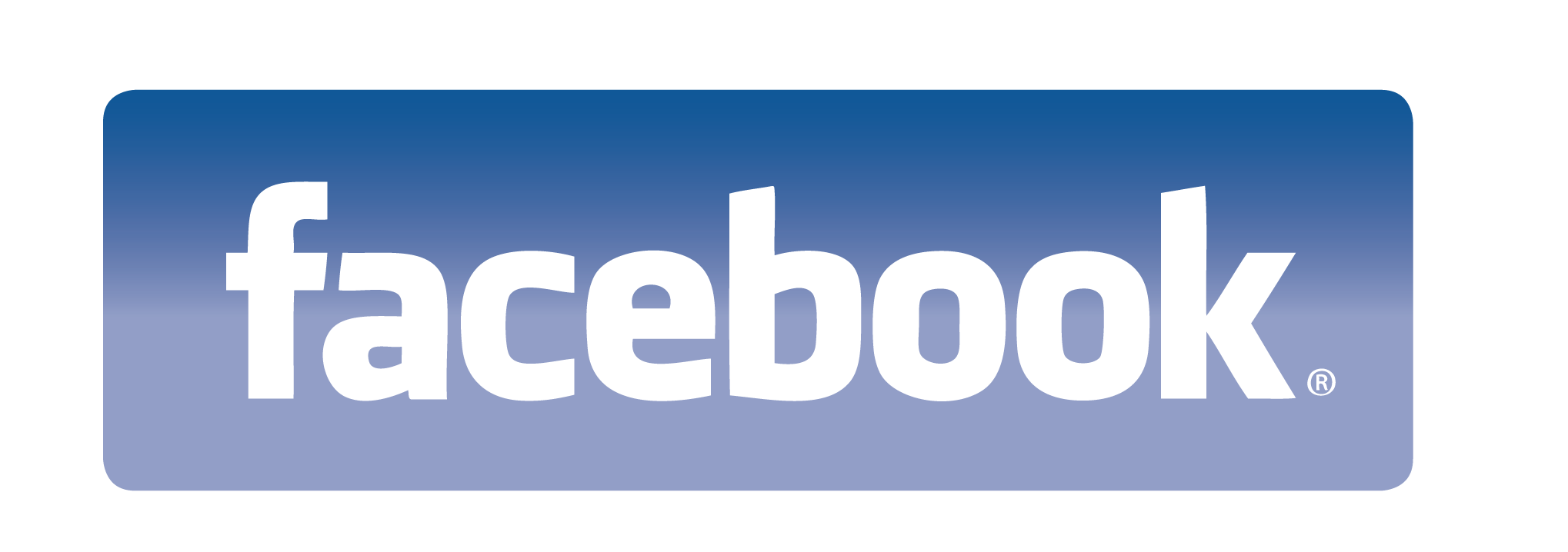 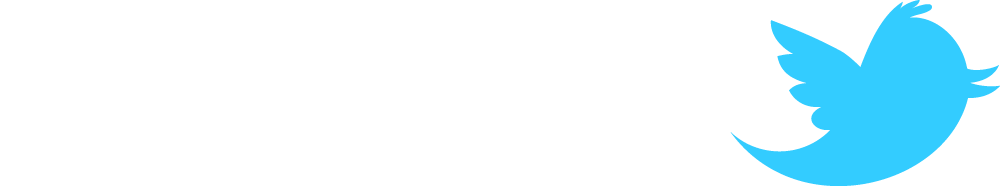 facebook.com/christopheryuan
@christopheryuan
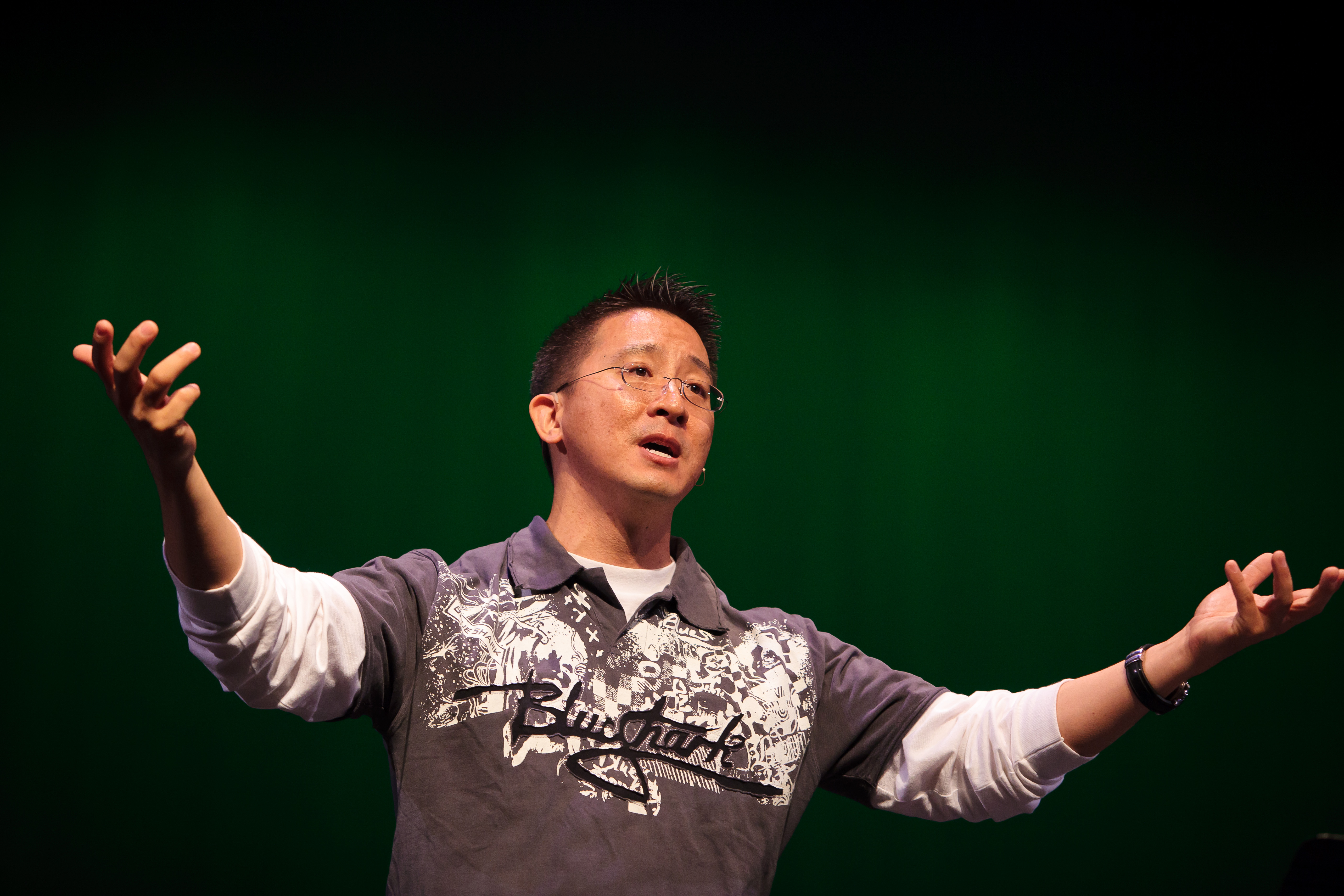 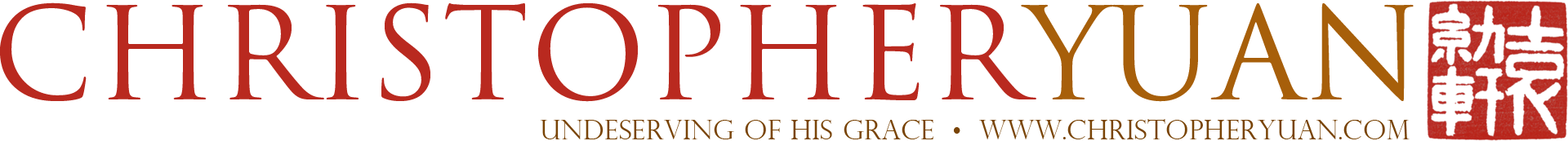